ПОДГОТОВКА  К    ГИА  ПО МАТЕМАТИКЕ
ЗАДАНИЯ   14
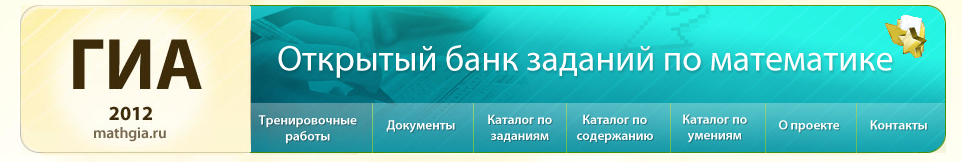 ИЗ ОТКРЫТОГО БАНКА ЗАДАНИЙ

2011-2012 УЧЕБНЫЙ ГОД
УЧИТЕЛЬ: Чернышова А.В.
ДЕМОВЕРСИЯ
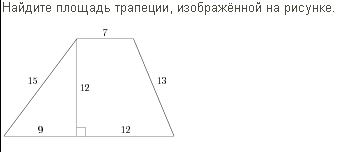 № 169838
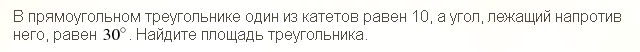 № 169839
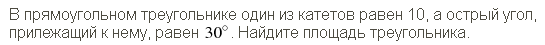 № 169840
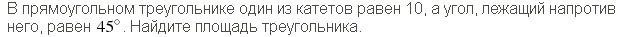 № 169841
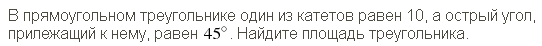 № 169842
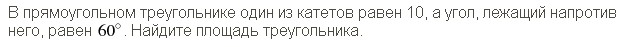 № 169843
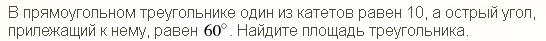 № 169844
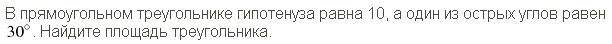 № 169845
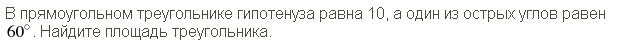 № 169846
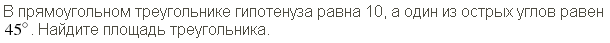 № 169847
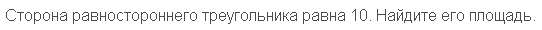 № 169848
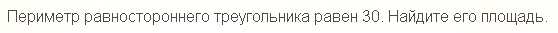 № 169849
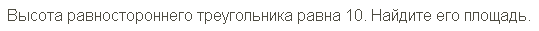 № 169850
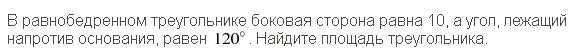 № 169851
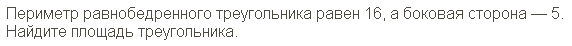 № 169852
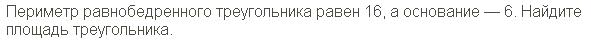 № 169853
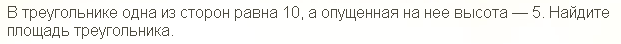 № 169854
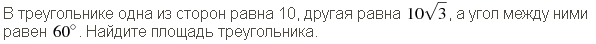 № 169855
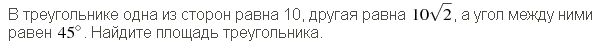 № 169856
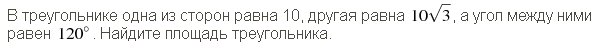 № 169857
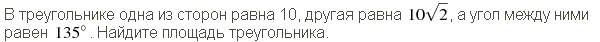 № 169858
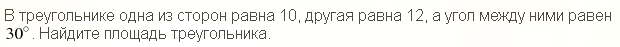 № 169859
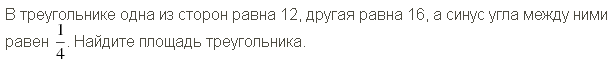 № 169860
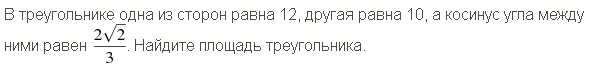 № 169861
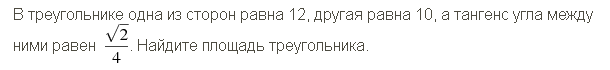 № 169862
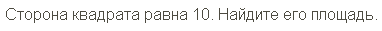 № 169863
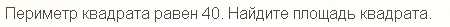 № 169864
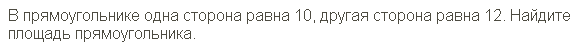 № 169865
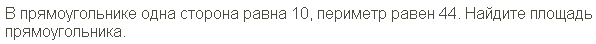 № 169866
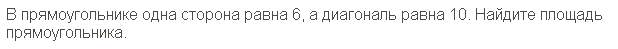 № 169867
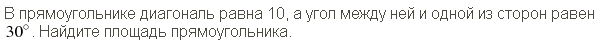 № 169868
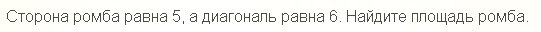 № 169869
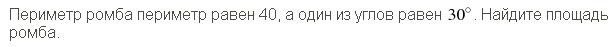 № 169870
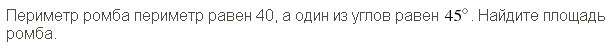 № 169871
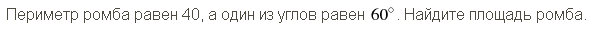 № 169872
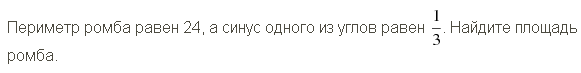 № 169873
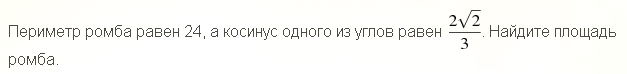 № 169874
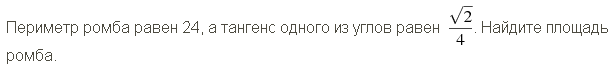 № 169875
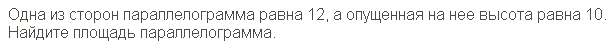 № 169876
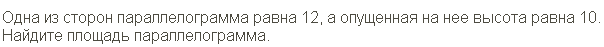 № 169877
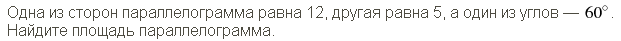 № 169878
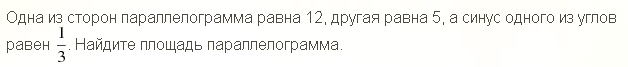 № 169879
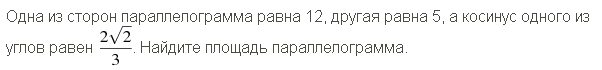 № 169880
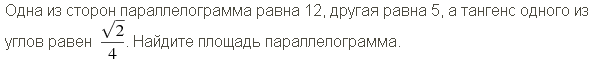 № 169881
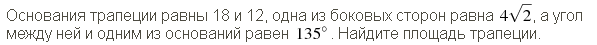 № 169882
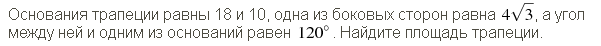 № 169883
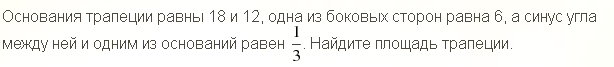 № 169884
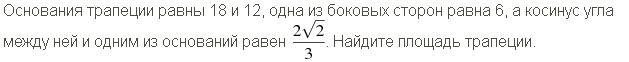 № 169885
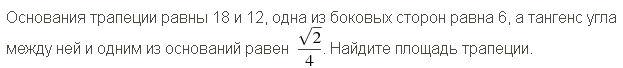 № 169886
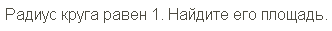 № 169887
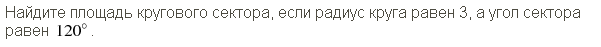 № 169888
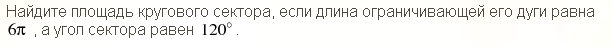 № 169889
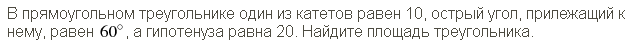 № 169890
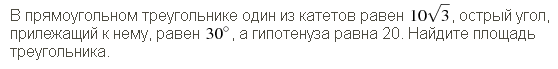 № 169891
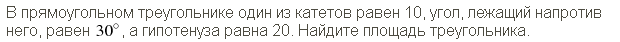 № 169892
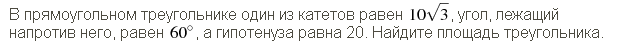 № 169893
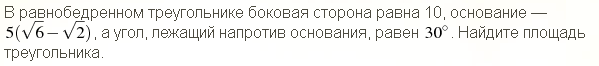 № 169894
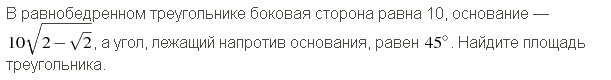 № 169895
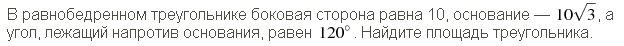 № 169896
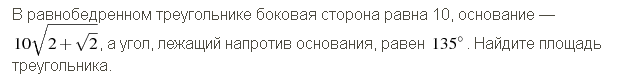 № 169897
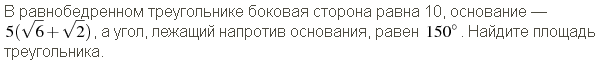 № 169898
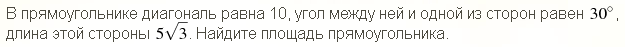 № 169899
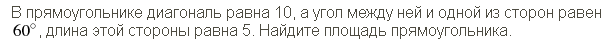 № 169900
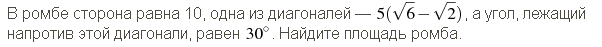 № 169901
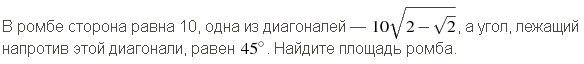 № 169902
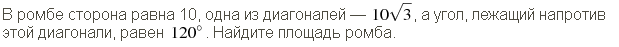 № 169903
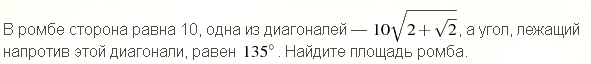 № 169904
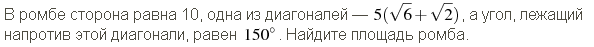 № 169905
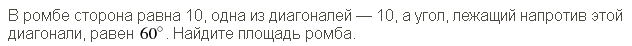 № 169906
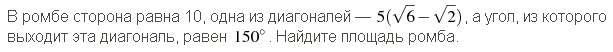 № 169907
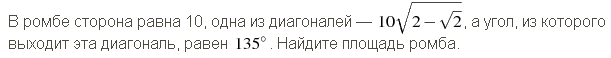 № 169908
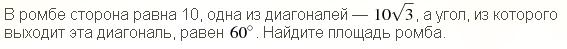 № 169909
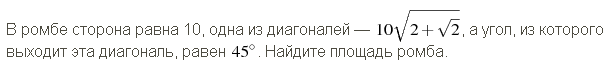 № 169910
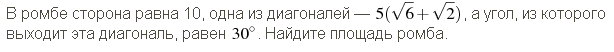 № 169911
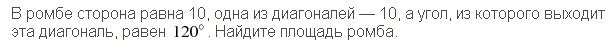 № 169912
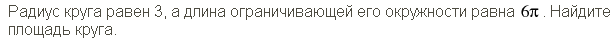 № 169913
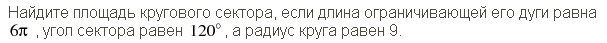